Measurement of thick target neutron energy spectra bombarded with 120-GeV protons
Y. Iwamoto1, T. Sanami2, T. Kajimoto3, N. Shigyo3, M. Hagiwara2, H.S. Lee4, 
D. Boehnlein5, R. Coleman5, D. Jensen5, A. Leveling5, N.V. Mokhov5, E.Ramberg5, A. Soha5, K.Vaziri5, Y. Sakamoto1, H. Nakashima1
1 Japan Atomic Energy Agency, 2 KEK, 3 Kyushu University, 
4 Pohang Accelerator Laboratory, 5 Fermi National Accelerator Laboratory
1
Introduction
Validation of high-energy particle transportation codes for “neutron production on source”
Experimental neutron data for 100 GeV proton incident reaction are scarce.
Purpose: Measurement of neutron energy spectra at 15o and 90o from 120 GeV proton induced reaction using TOF method.
2
Measurement
Fermilab Test Beam Facility (FTBF)
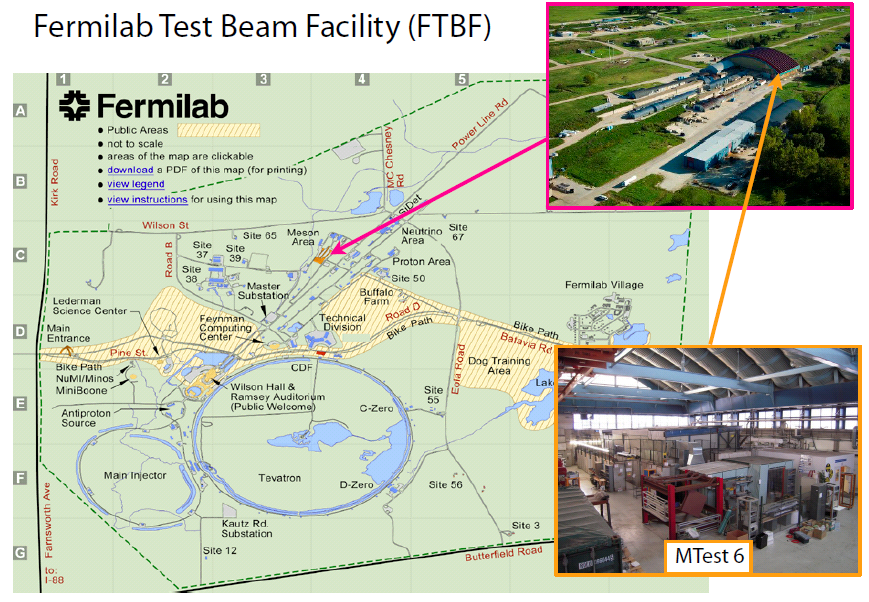 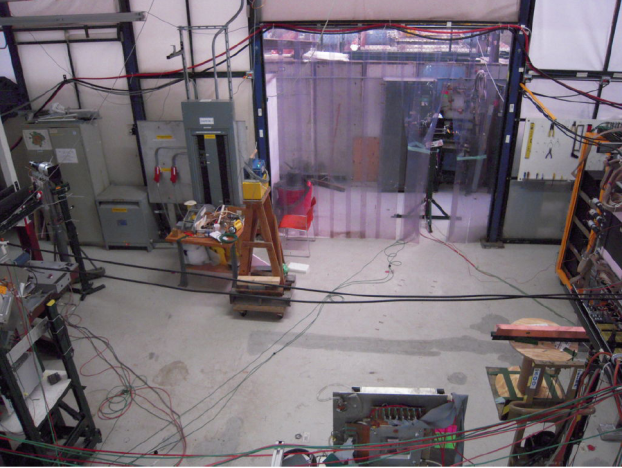 MT6SEC2
3
Experiments
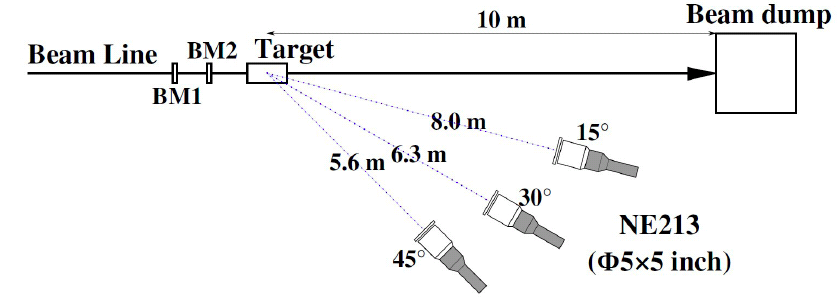 Forward angle
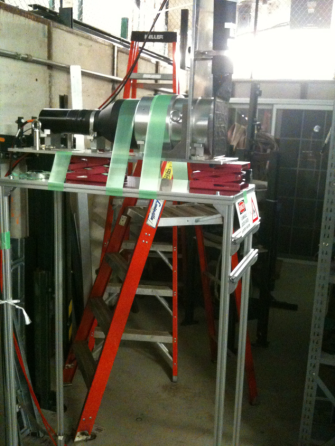 Detector: Liquid organic scintillator NE213
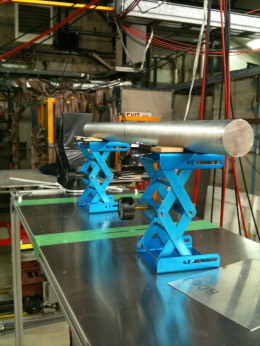 Target:
50cm thick x 7  cm Al, 
10cm thick x 3  cm W, 
20, 40cm thick x 5 x 5 cm Cu
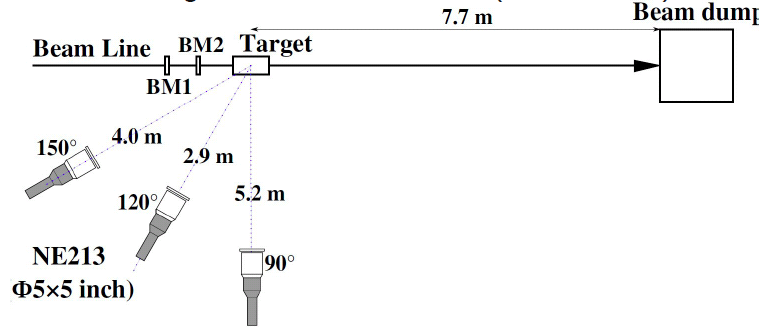 Time-of-Flight (TOF) method: 
beam pulse – detector signal
Backward angle
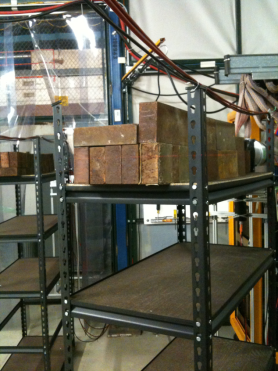 1m thick iron shadowbar for measurement of room-scattered neutrons.
4
Beam structure
Electronics
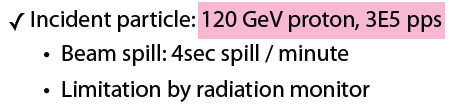 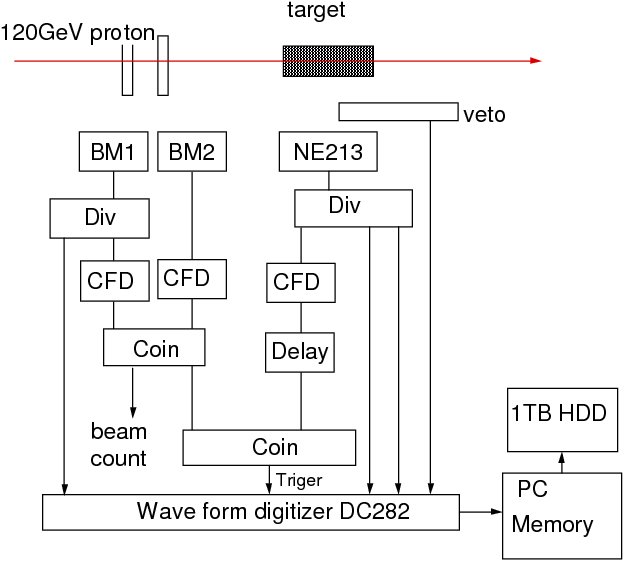 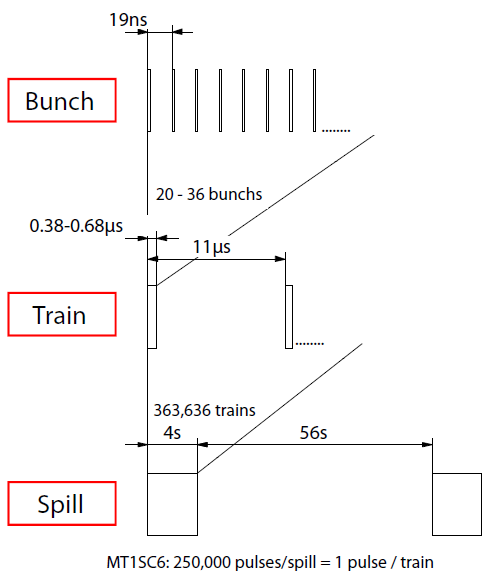 19ns
20-36
bunches
11us
Wave Form (WF) data taking
 Neutron trigger
 2GHz sampling
 2-coin. beam monitor
 2-gain record for PSD
 CFD trigger for low threshold
 Beam – NE coin for BG reduction
 Recording beam monitor WFs
5
Neutron and Gamma-ray separation by WF
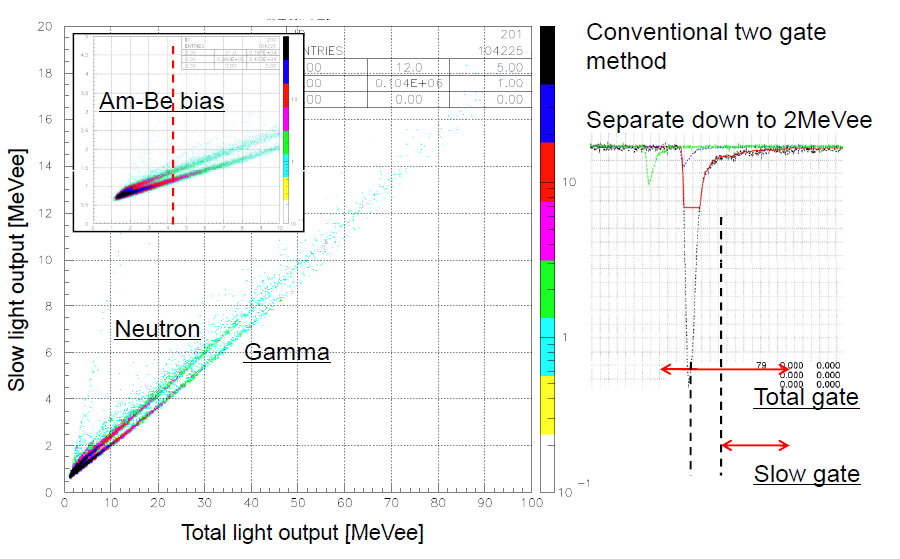 6
TOF vs Light output
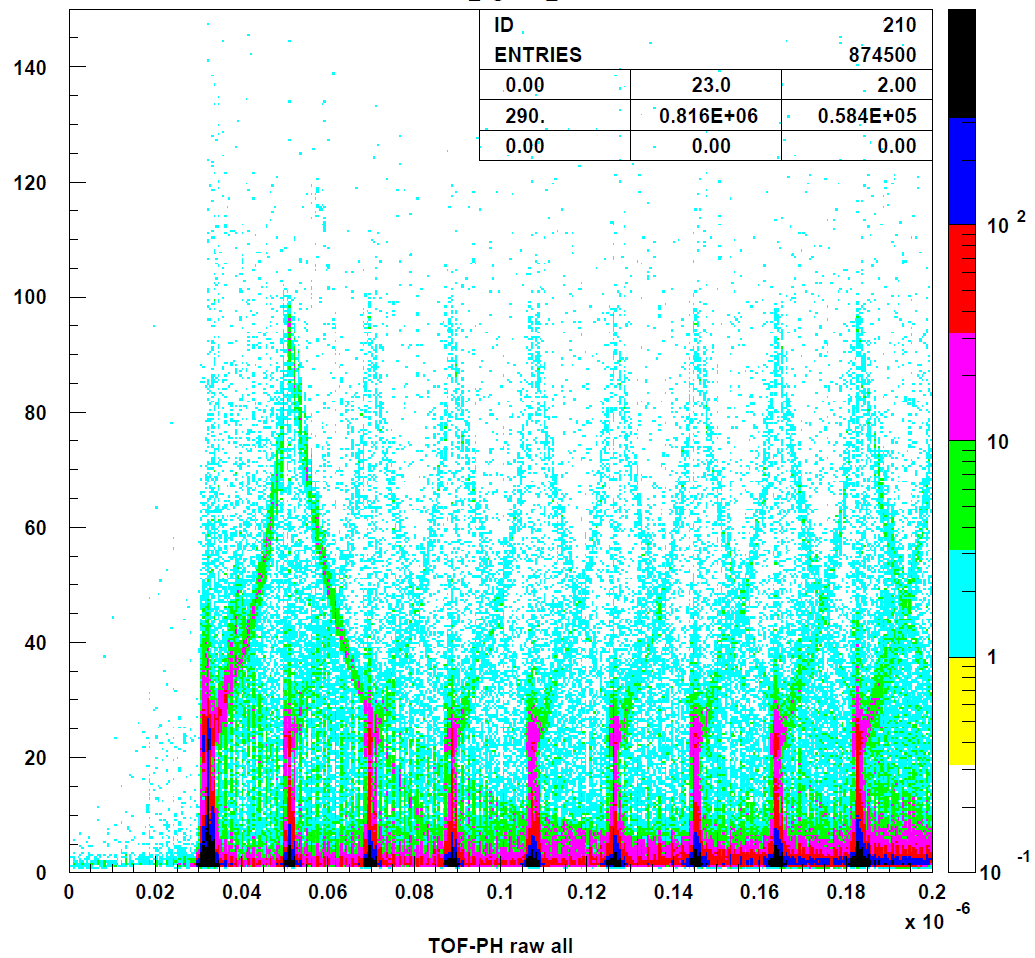 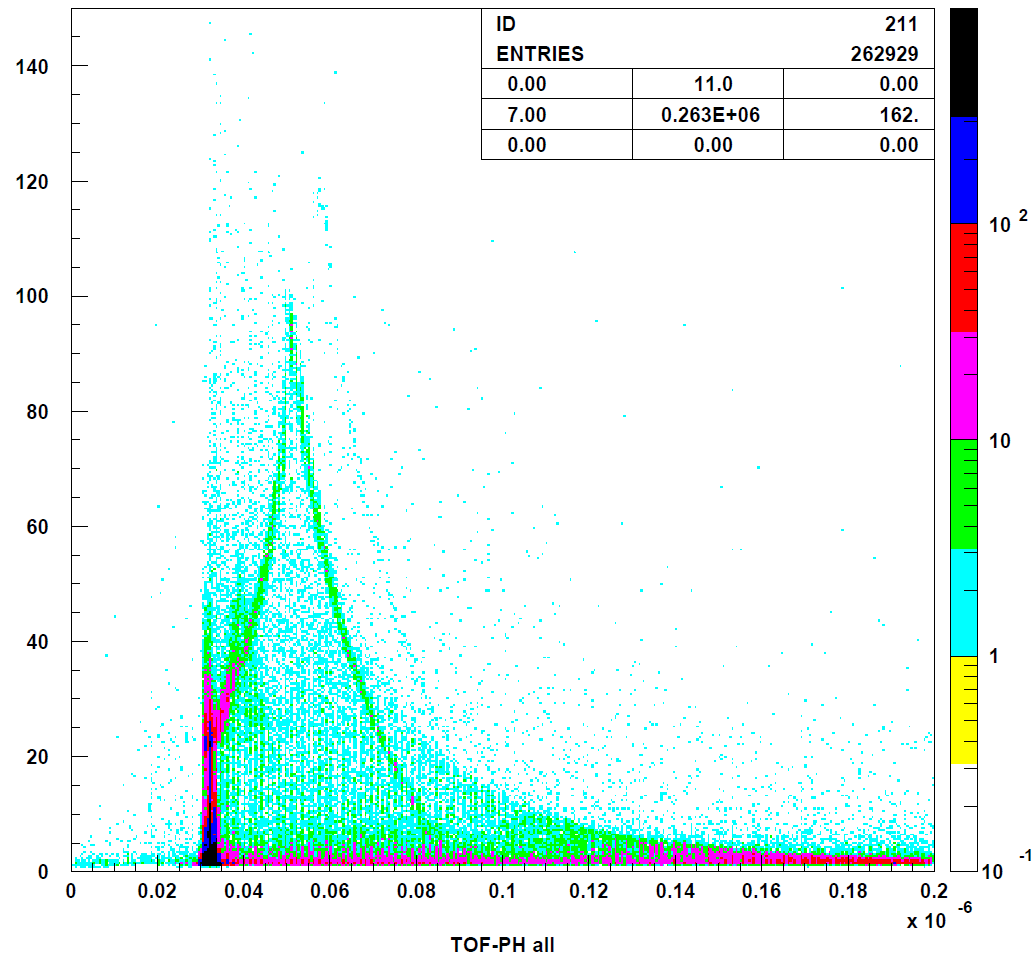 Single proton events
All events
proton
pion
neutron
photon
19ns
Energy resolution : ~30% at 1 GeV neutron 
for 20 cm thick Cu at 15o and 8.0m

Count‐loss due to multi proton event:  ~10%

Detection Eff.(ScinfulQMD): ~15% for high energy
7
Benchmark calculation
Characteristics of inelastic hadron-nucleus interactions
8
10cm thick tungsten
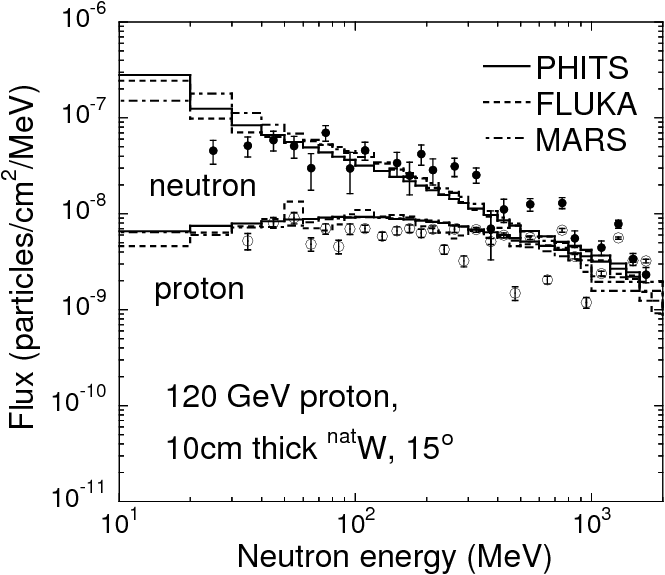 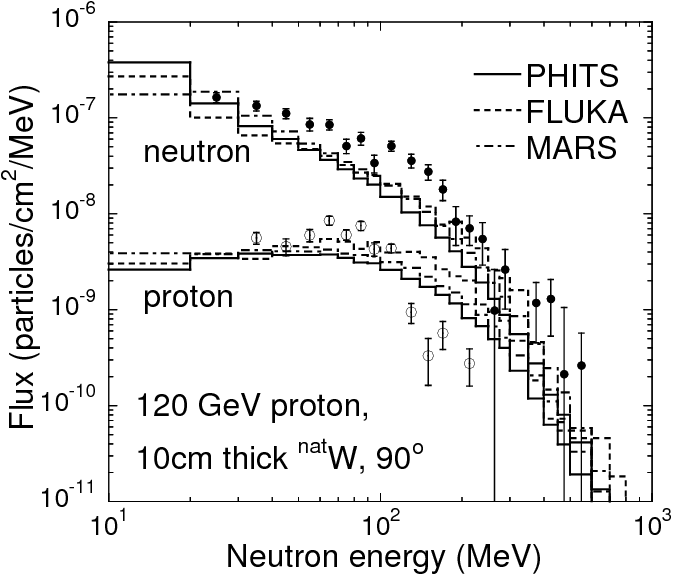 The difference between PHITS, FLUKA and MRAS results is almost negligible.
At 15o, the calculated results agree well with experimental data. 
At 90o, calculated results underestimate the experimental data. 
This may be resulted from the strong forward emission of particles in the high-energy physics model.
9
20cm thick copper
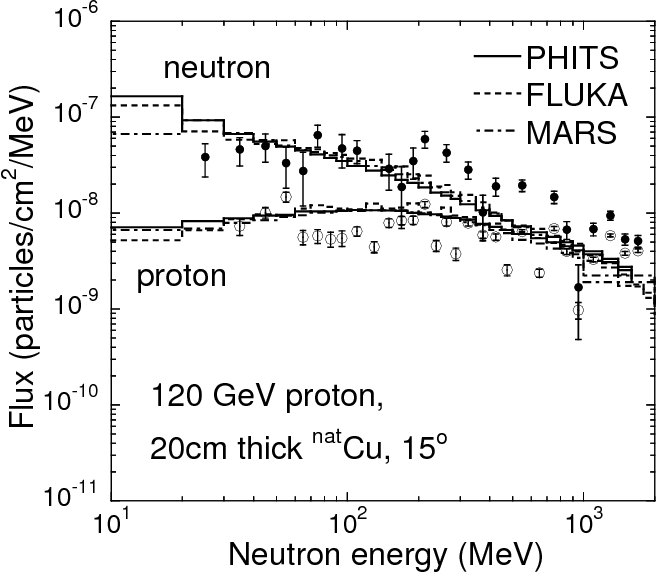 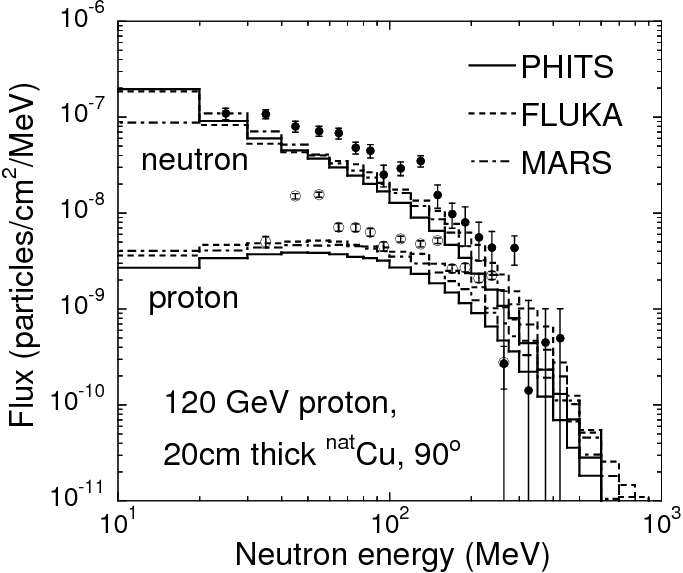 The tendency of the relation between calculated and experimental results is almost same with that for a 10-cm-thick tungsten target.
10
40cm thick copper
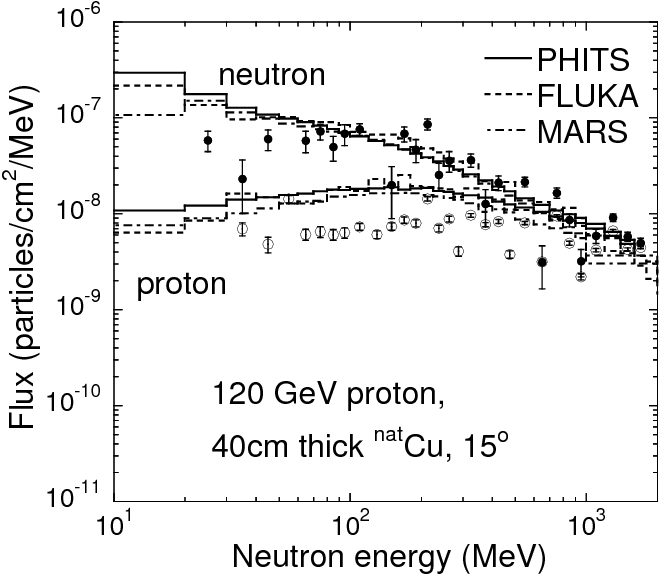 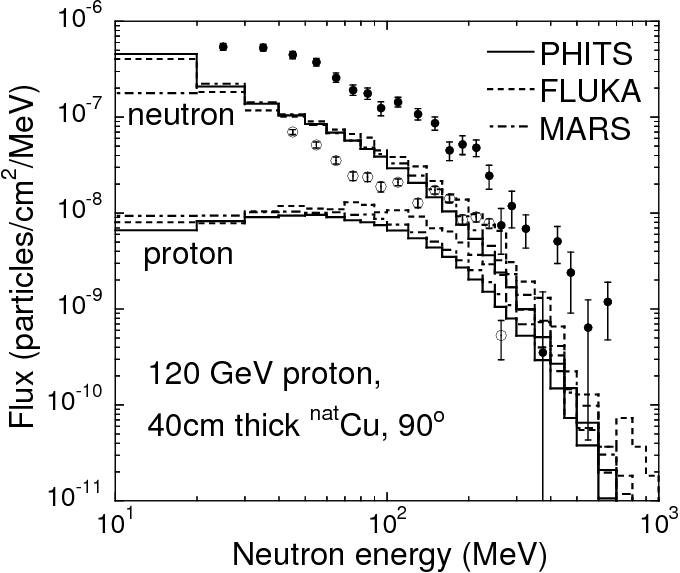 At 15o, the calculated results agree well with experimental data. 
At 90o, the difference between calculated results and experimental data is larger than that for 20-cm-thick copper target.
It seems that a thicker target enhances the disagreement at 90o due to the strong emission to the forward angle in physics model.
11
50cm thick aluminum
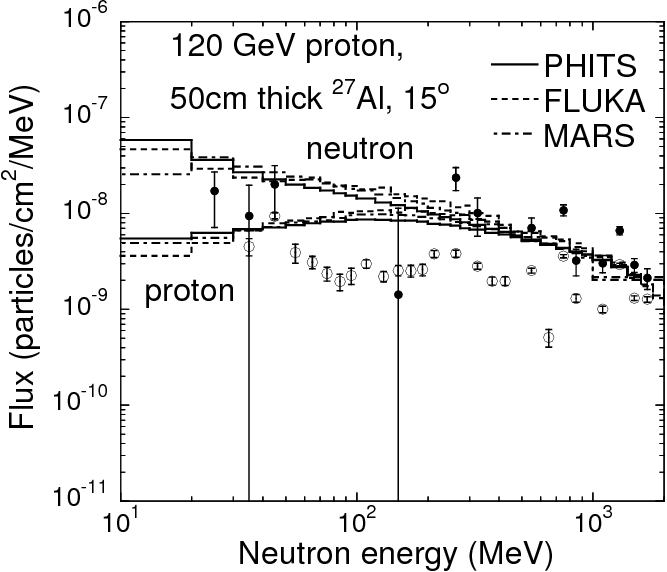 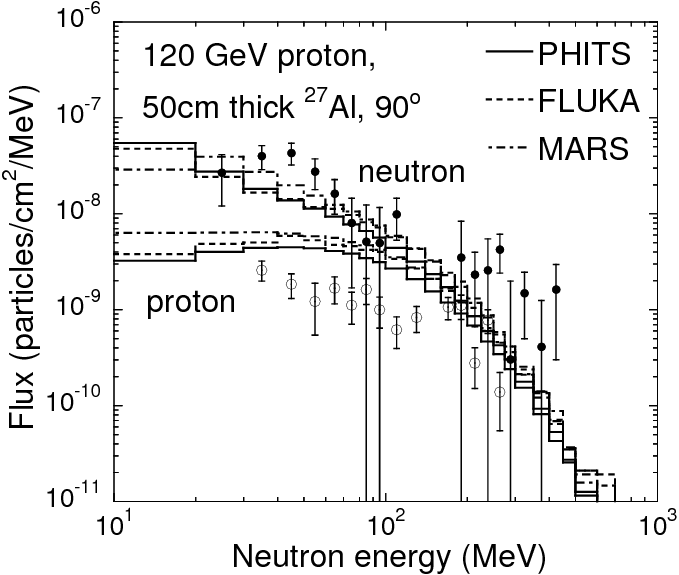 The statistics of experimental data was not enough. 
In general, calculated results give agreement with experimental data.
12
Summary
Neutron energy spectra at 15o and 90o produced from 10 cm thick tungsten,  20 and 40 cm thick copper, and 50cm aluminum targets bombarded with 120-GeV protons were measured at FTBF. 

The neutron time-of-flight measurements were performed using an NE213 organic liquid scintillator at 8.0 m for 15o  and 5.2 m for 90o. 

The waveforms were recorded using the 10 bit digitizer. 

To compare the experimental results, Monte Carlo calculations with the PHITS, FLUKA and MARS codes were performed. 

All calculated results at 15o gives good agreement with the data, while these calculated results at 90o underestimate the experimental results due to the strong forward emission of particles in the models.
13